臺南市新化區全興里防災地圖
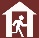 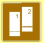 防災資訊表
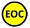 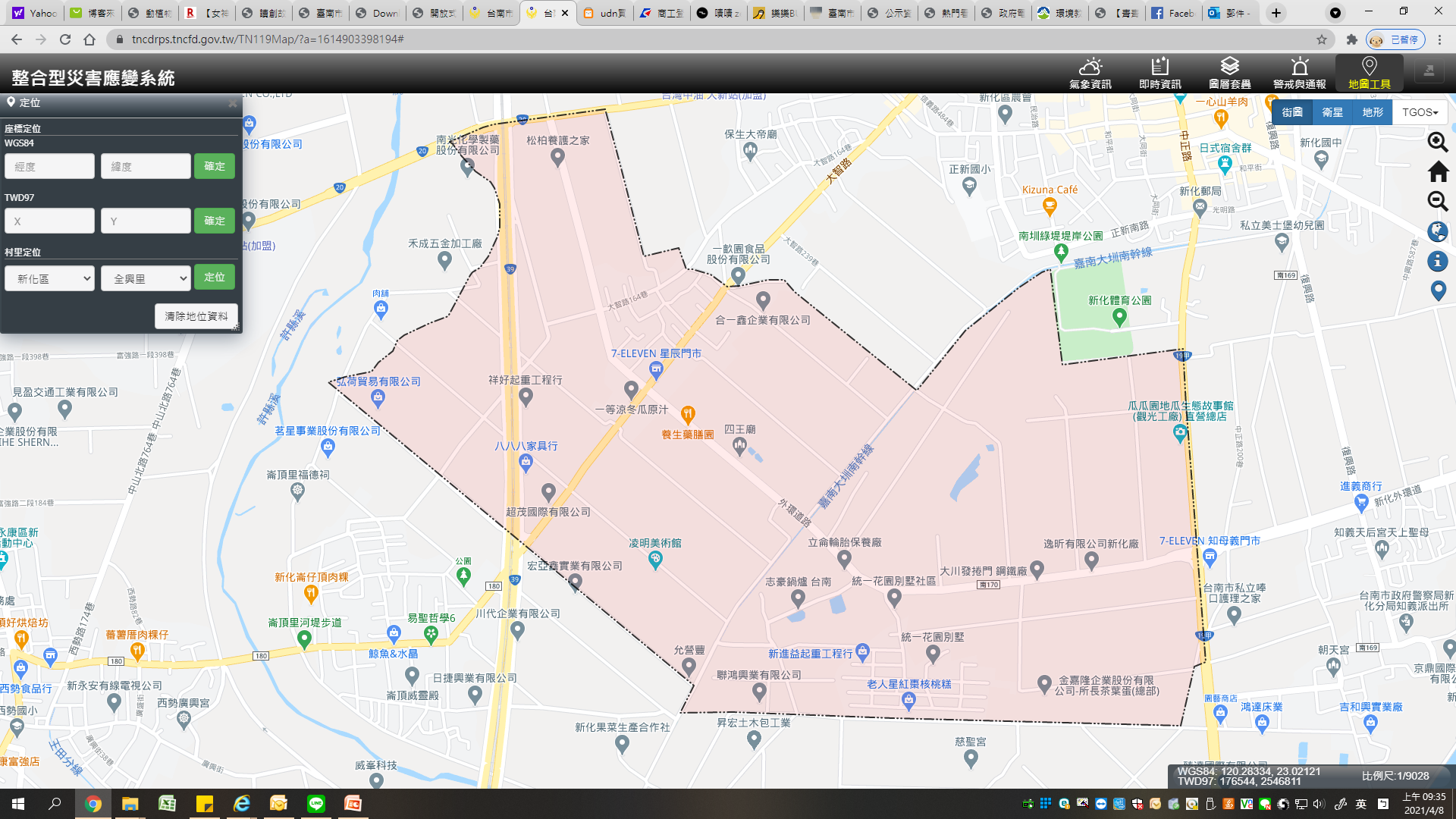 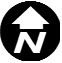 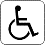 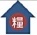 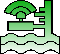 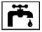 保生大帝廟
新化區公所
行政區位圖
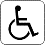 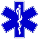 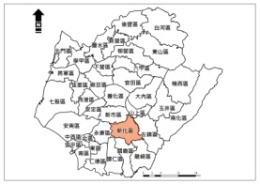 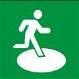 正新國小
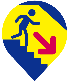 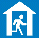 新化區衛生所
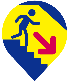 新化國中
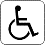 災情通報單位
臺南市災害應變中心
   民治專線:06-657-0119
   永華專線:06-298-9119
新化區災害應變中心
   電話:06-590-5009
新化消防分隊報案電話:
   06-590-2920 ；119
唪口派出所報案電話:
   06-598-2924 ；110
市民服務熱線:1999
新化體育公園
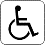 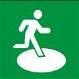 全興里
大    智   路
緊急聯絡人
里長  林慶隆
電話 : 06-598-6158
手機 : 0933-674268
知義里
防災資訊網站
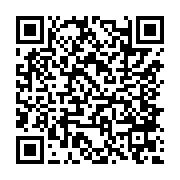 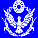 知義派出所
崙頂里
避難原則
水災:就地避難或垂直避難；
  低窪地區前往避難收容處所
地震:前往開放空間或公園避難
避難收容處所
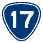 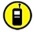 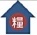 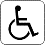 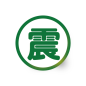 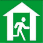 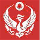 1.新化區公所
    地址：新化區中山路130號
    電話：06-590-5009
2.新化體育公園
    地址：新化區公園路110號
   電話：06-590-5009#501

3.保生大帝廟
   地址：新化區洋子127號
    電話：0934-308-619
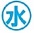 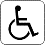 淹水感知器
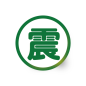 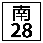 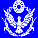 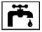 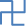 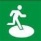 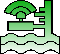 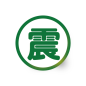 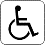 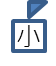 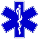 國小
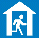 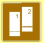 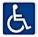 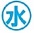 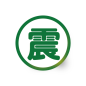 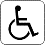 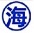 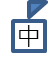 國中
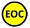 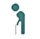 區界線
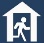 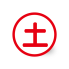 里界線
公務部門
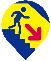 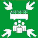 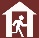 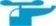 新化區公所 113年1月3日更新